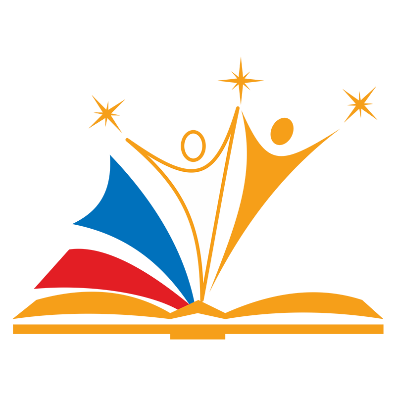 МБУ ДО 
Центр творческого развития и 
гуманитарного образования 
г. Сочи
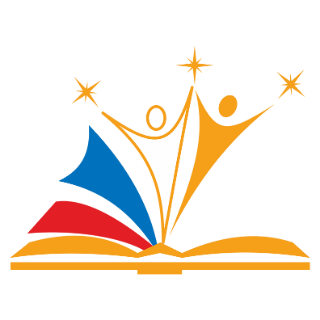 ЦТРиГО создан 26 июля 2002 года по инициативе управления по образованию и науке администрации города Сочи в рамках муниципальной программы «Одаренные дети города Сочи» 
Основная идея:
обеспечение доступности качественного образования в области математики,  естественнонаучных дисциплин и технического творчества
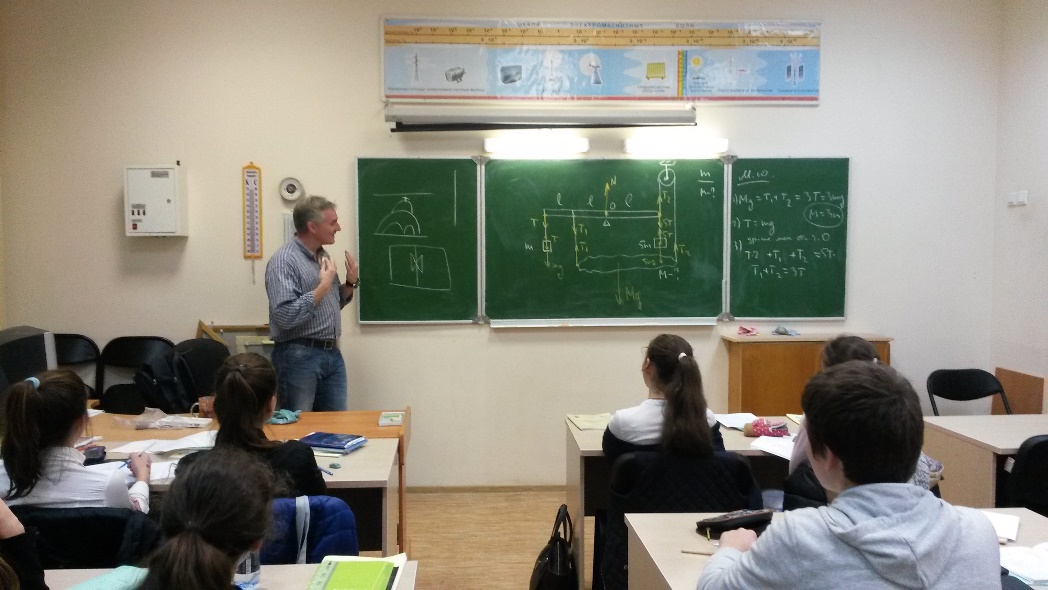 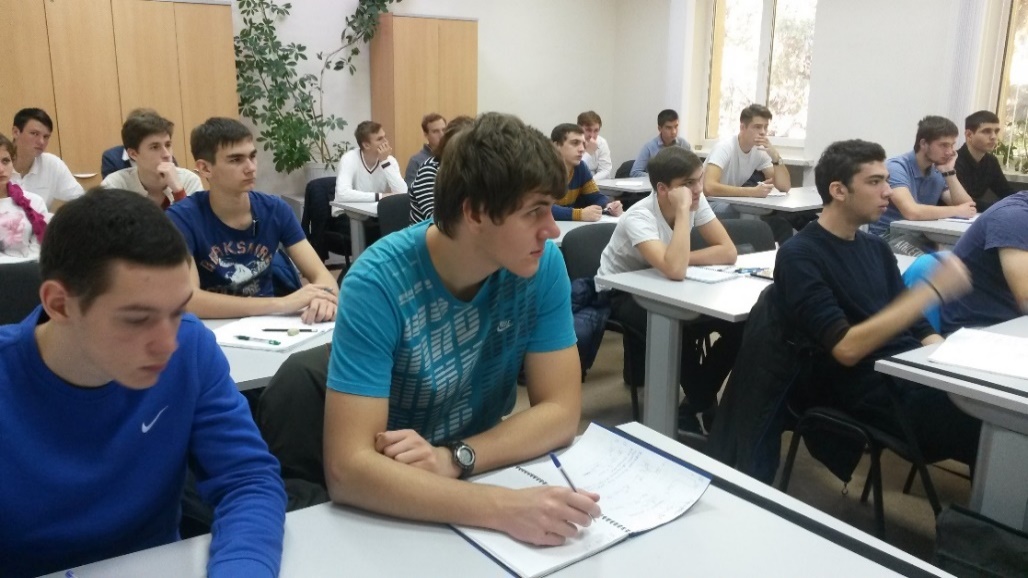 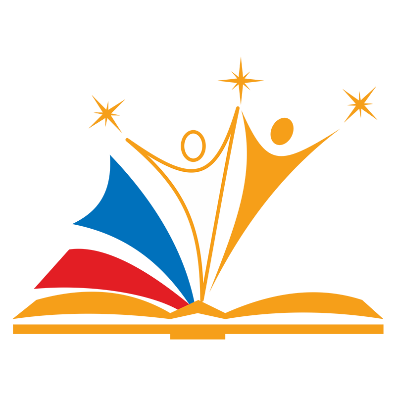 В ЦТРиГО обучаются 2024 школьника по следующим направлениям:
научно-техническая
естественно-научное
социально-педагогическое
художественно-эстетическое
эколого-биологическое
ЦТРиГО  - организатор и региональный представитель:
Общероссийского Общественного Движения творческих                                      педагогов «Исследователь»
Российского конкурса исследовательских работ и творческих проектов дошкольников и младших школьников «Я-исследователь» по Южному Федеральному округу
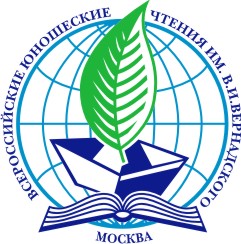 Всероссийских юношеских чтений им. 
В.И. Вернадского
муниципального, регионального этапов всероссийских олимпиад школьников
городской олимпиады младших школьников по       
информатике
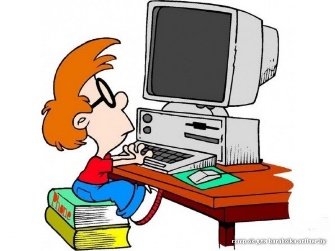 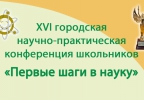 городской научно-практической конференции школьников «Первые шаги в науку»
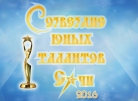 «Созвездие юных талантов Сочи»
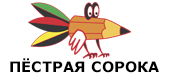 «Пестрая сорока»
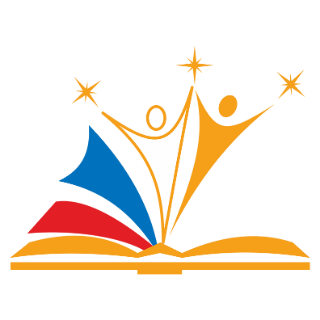 2015, декабрь
Присвоен статус краевой инновационной площадки по теме "Создание инновационной образовательной среды для личностного развития и самореализации мотивированных и одаренных школьников в области математики, естественнонаучных дисциплин и технического творчества"
2015, февраль

Присвоен статус муниципальной инновационной площадки по теме "Создание инновационной образовательной среды для развития личностного потенциала и интеллектуальных возможностей школьников в научно-технической сфере на базе многопрофильного многофункционального центра дистанционного обучения"
Воспитанники ЦТРиГО:

 победители и призеры предметных олимпиад;
победители и призеры интеллектуальных конкурсов и конференций различного уровня;
показывают высокие результаты ЕГЭ
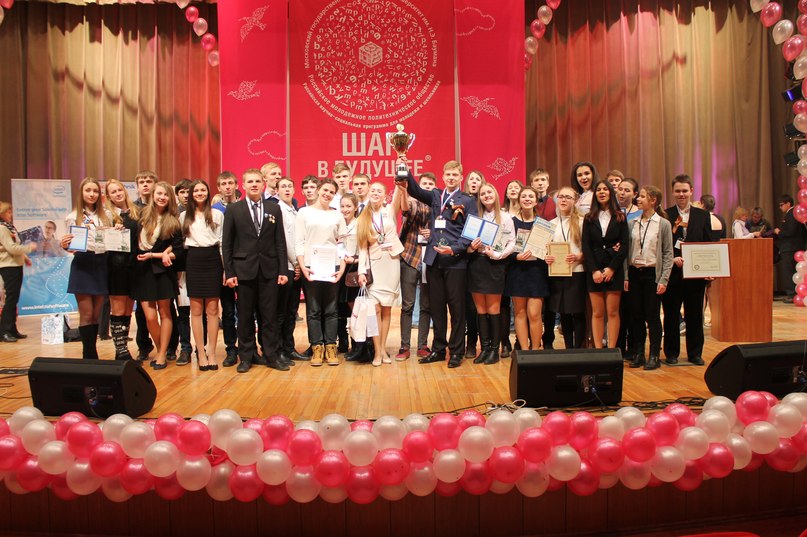 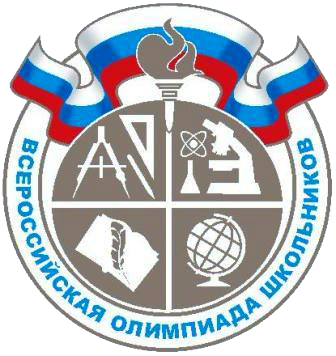 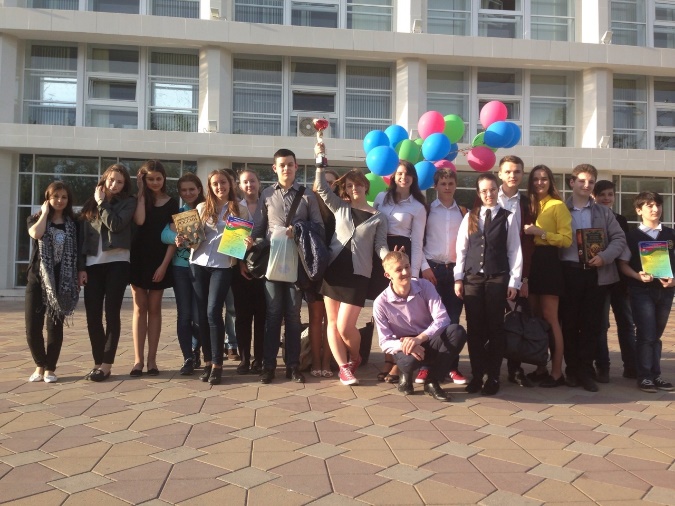 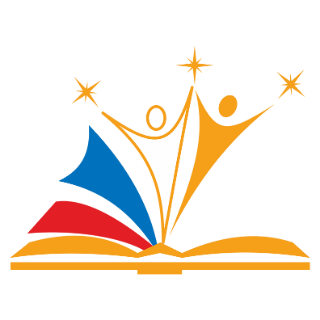 По статистике более 90% выпускников ЦТРиГО поступает в вузы города и страны и успешно учатся.
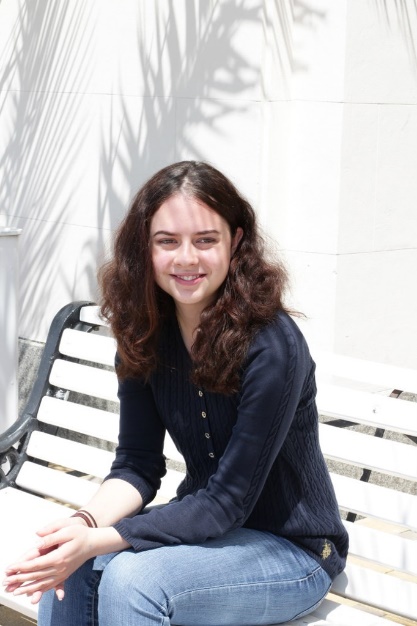 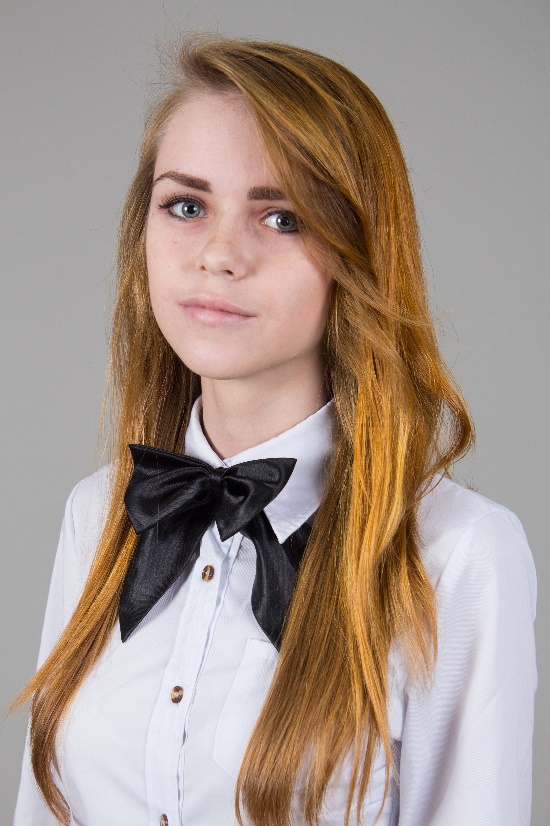 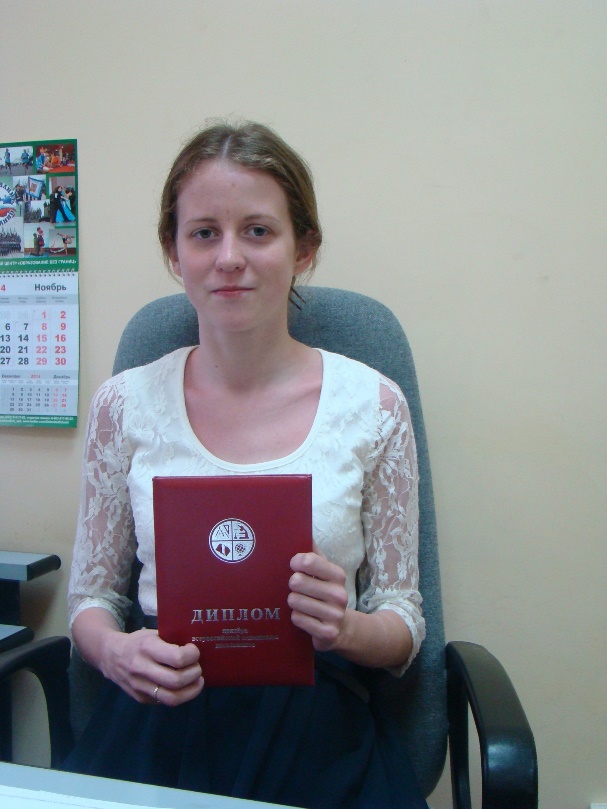 МГУ
МГИМО
МФТИ
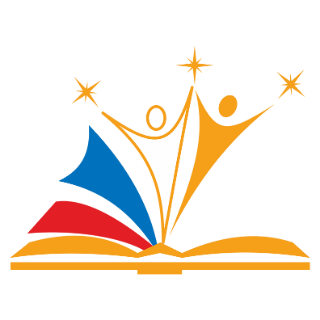 С 2004 года ЦТРиГО управлением по образованию и науке администрации города Сочи делегированы полномочия по организации и проведению муниципального этапа Всероссийских и региональных предметных олимпиад школьников, по координации участия сочинских школьников в региональном этапе Всероссийских предметных олимпиад школьников.
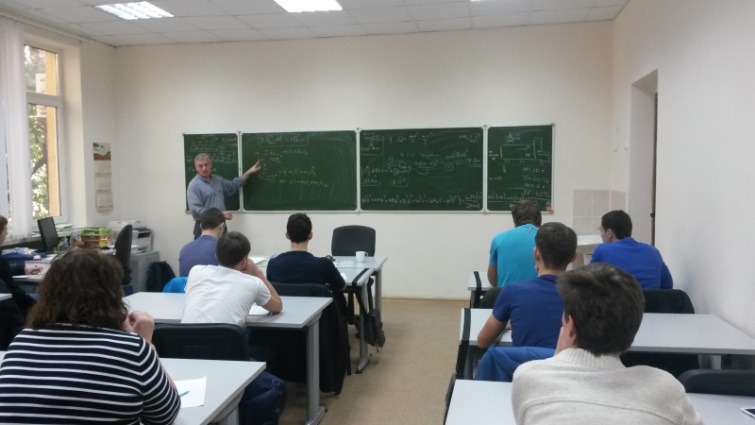 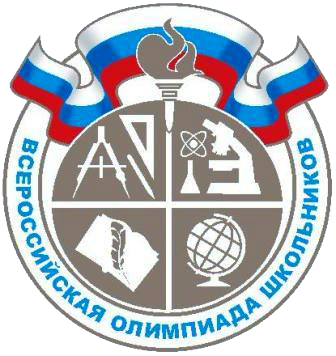 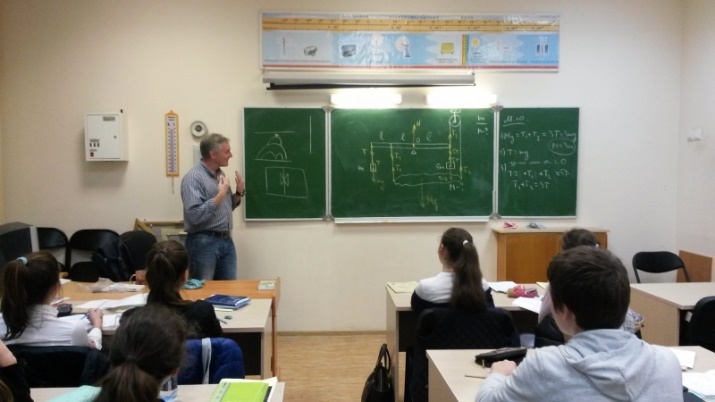 Региональный этап всероссийских олимпиад2015-2016 уч.г.
ЦТРиГО являлся пунктом проведения регионального этапа всероссийских олимпиад школьников.
У центра есть личный кабинет на сайте www.cdodd.ru и допуск к материалам полученным от федерального оператора для проведения регионального этапа всероссийской олимпиады школьников.
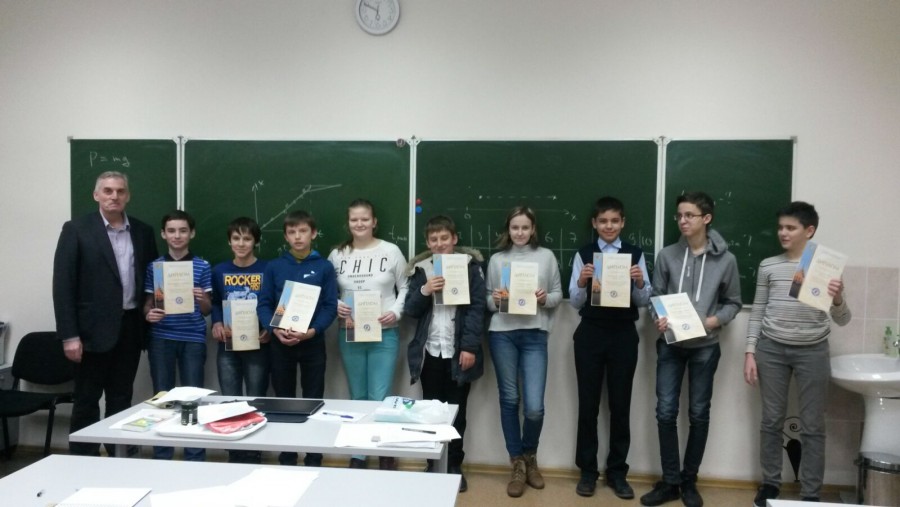 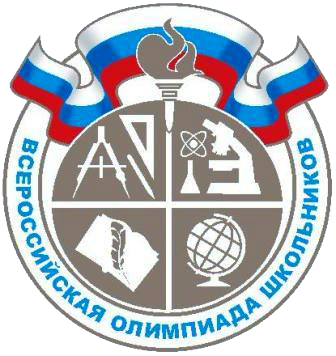 Центр обеспечивал:
- необходимые условия, согласно инструкции по организации и проведению регионального этапа всероссийских олимпиад школьников;
сохранность олимпиадных заданий и информационную безопасность во время тиражирования олимпиадных заданий и при проведении олимпиад;
работу технического специалиста в день проведения олимпиад;
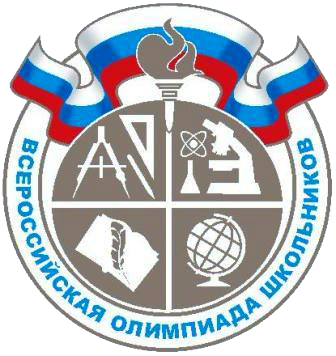 - видеофиксацию процедуры проведения регионального этапа всероссийской олимпиады школьников;
взаимодействие с ГБУ ДО КК «Центр развития одаренности» по вопросам отправки материалов олимпиад и пакета документов по результатам регионального этапа;
размещение информации об итогах регионального этапа всероссийской олимпиады школьников на сайте www.ctrigo.ru
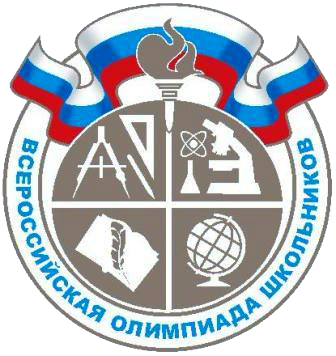 По итогам всероссийских олимпиад школьников 2015-2016 уч.г. г. Сочи как муниципальное образование вошел в десятку лучших по количеству участников и в четверку по эффективности участия команды школьников на региональном этапе всероссийских олимпиад.
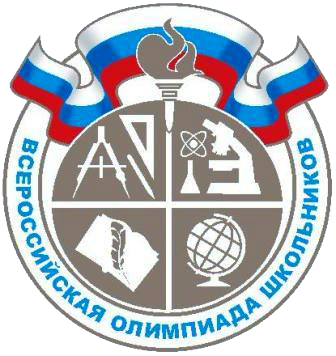 АСУ «Результаты предметных олимпиад и конкурсов»
Организация различных этапов предметных олимпиад;
Организация проведения предметных конкурсов («Кенгуру», «Русский медвежонок» и др.)

Все данные участников олимпиад и конкурсов хранятся в соответствии 
с ФЗ 152
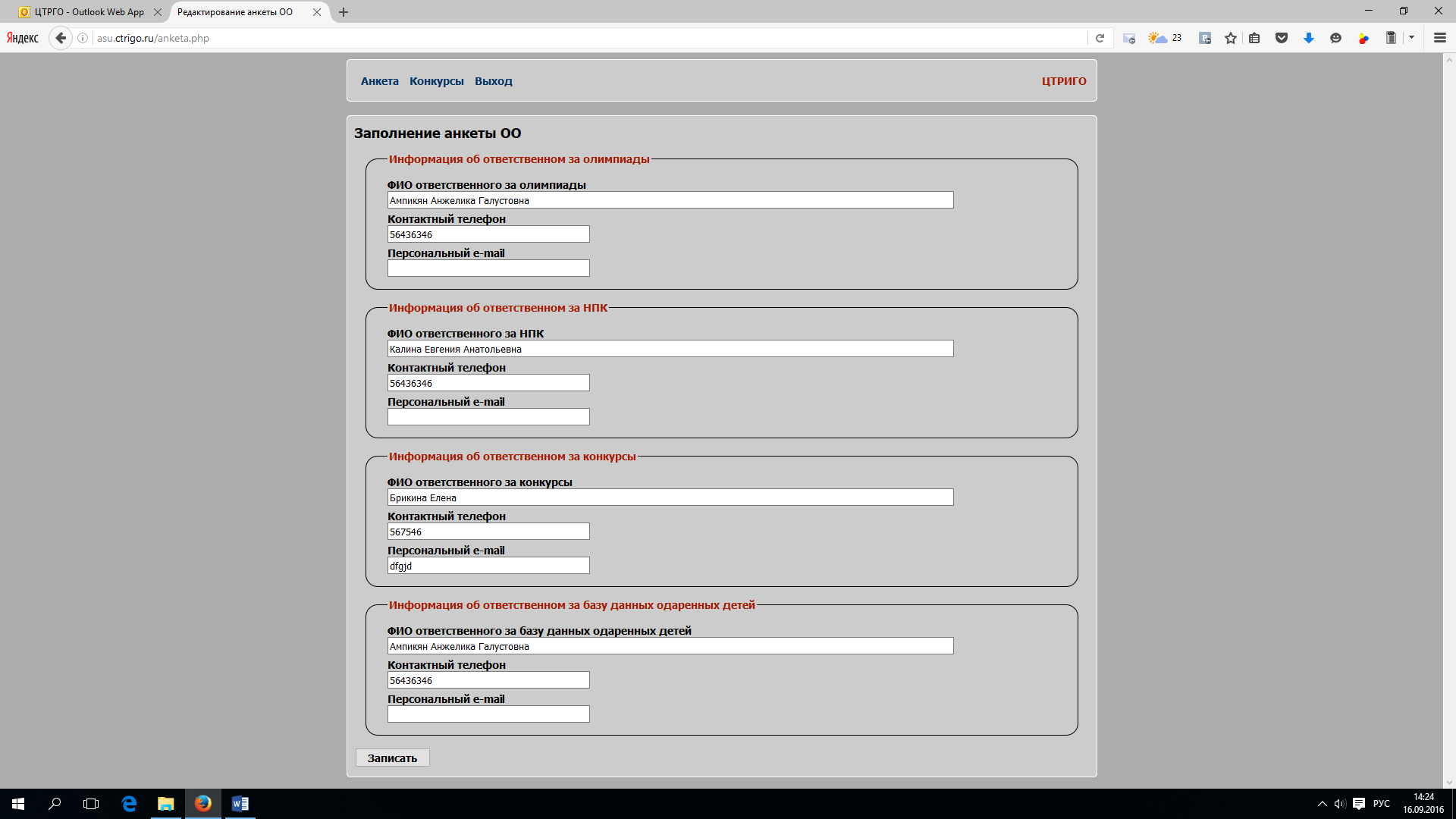 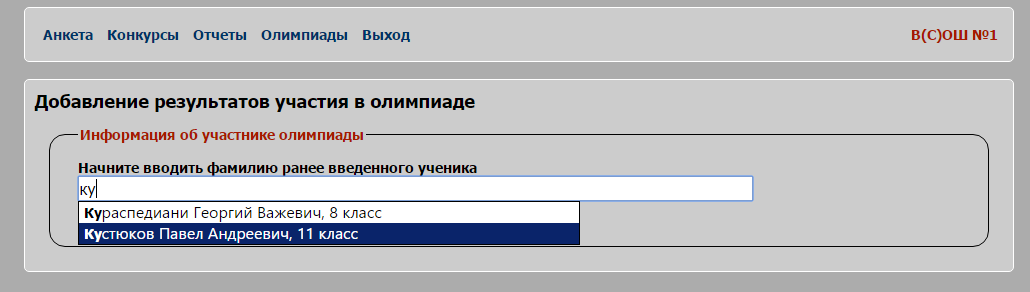 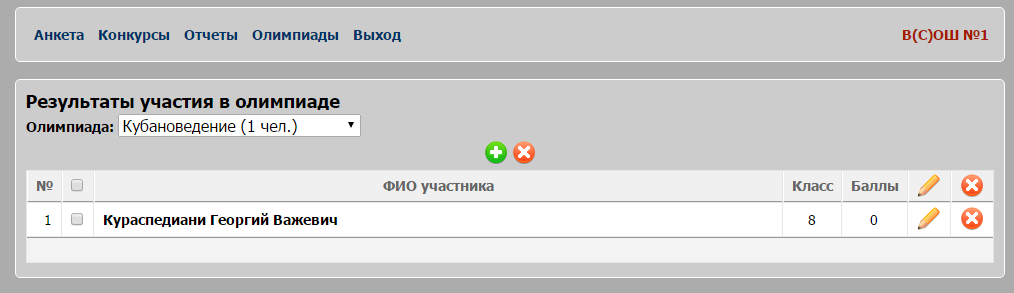 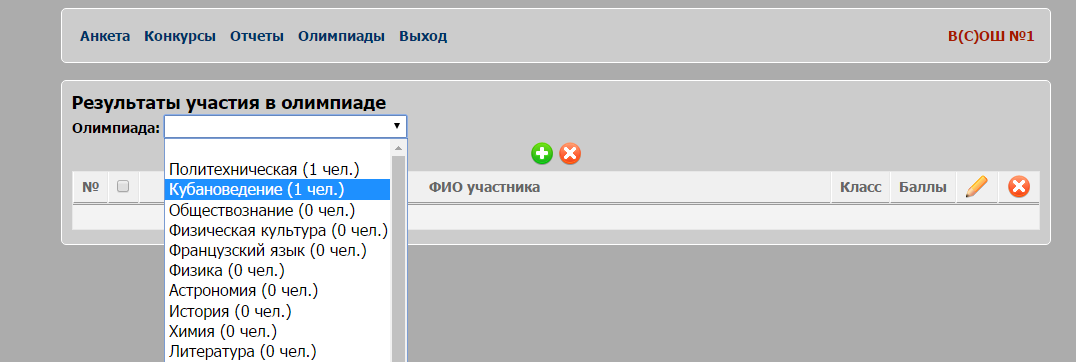 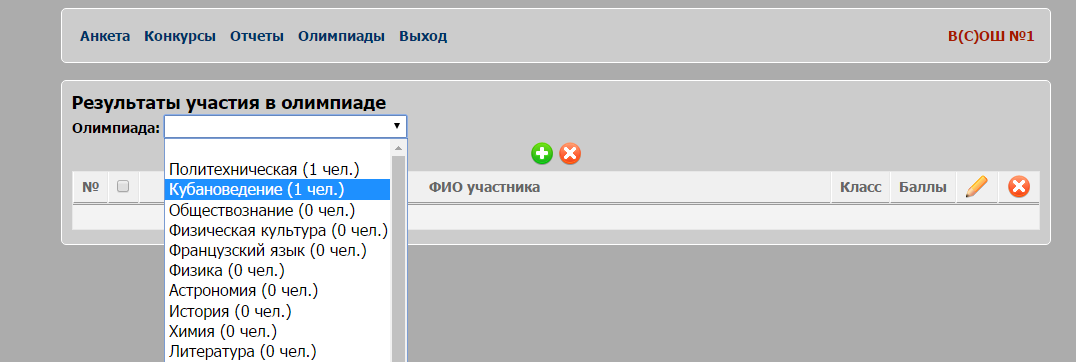 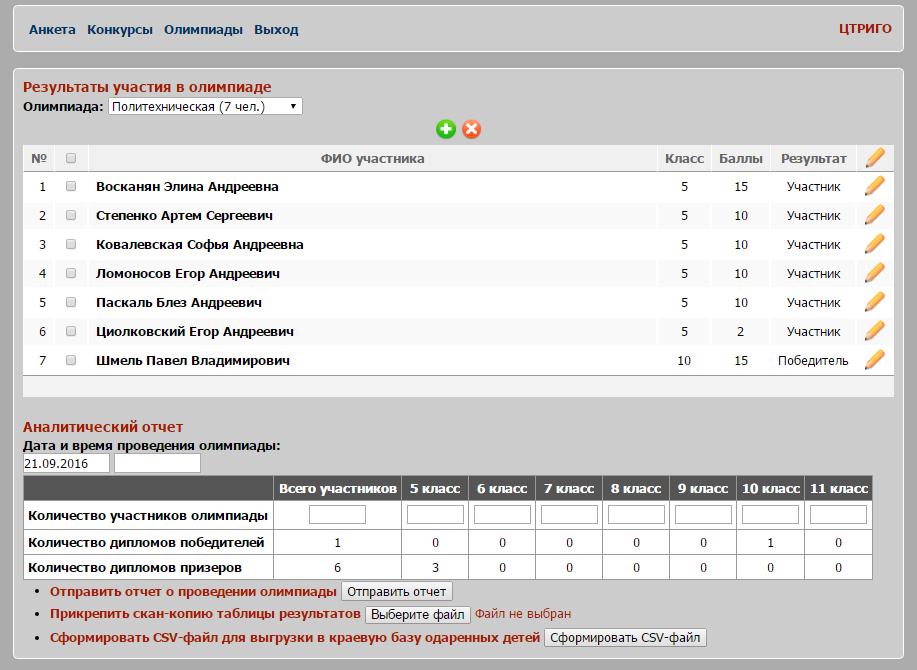 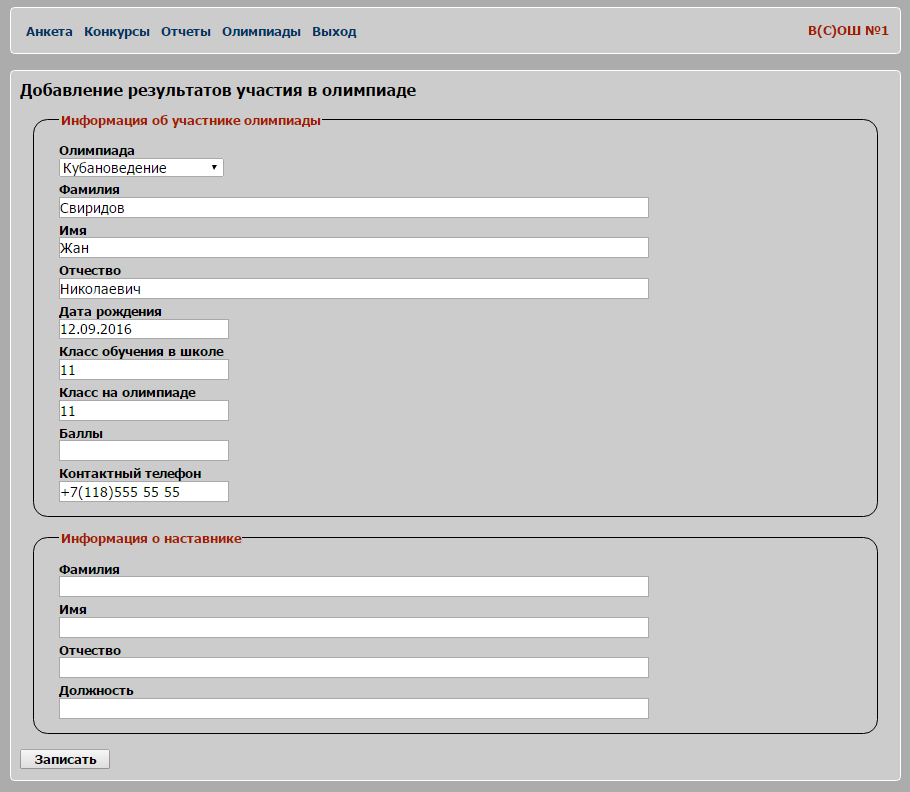 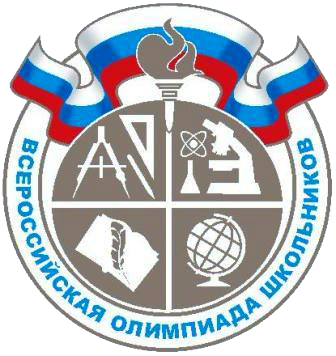 сбор информации об ответственных в ОО за проведение предметных олимпиад и конкурсов
сбор информации об участниках муниципального этапа из каждого ОО с возможностью автоматического определения призеров и победителей
автоматическое формирование приказа о проведении муниципального этапа с учетом рейтинга участников
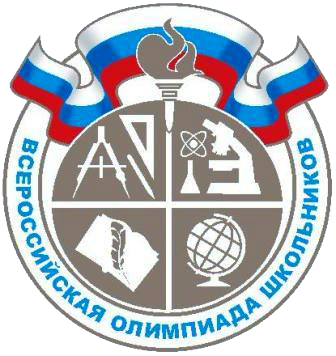 автоматическое формирование пакета документов для распечатки со списком участников для проведения муниципального этапа (регистрационный лист с автоматическим шифрованием, протокол проверки, итоговая ведомость)
сбор результатов проверки работ
автоматическое формирование отчетов о проведении олимпиады по предмету в муниципалитете
Спасибо за внимание!
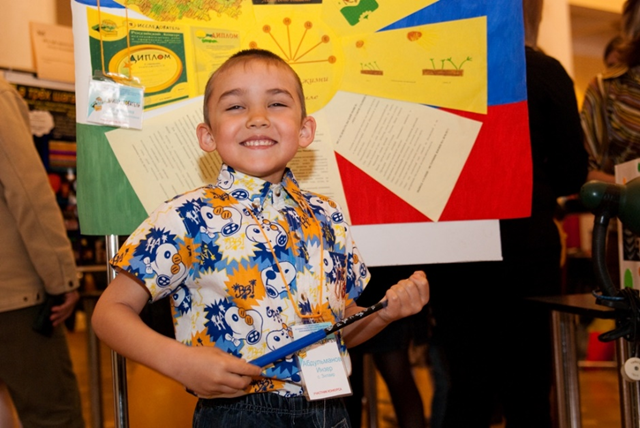